Megatrend univerzitetFakultet za civilno vazduhoplovstvo
Predmet:
Upravljanje kapacitetom i protokom vazdušnog saobraćaja
Predavanje:
„Naknade za pružanje usluga kontrole letenja“

Profesor:
Prof. dr Tomislav Jovanović
Naknade za pružanje usluga kontrole letenja-1
Kontrola kretanja zrakoplova u zračnom prostoru skopčana je sa utroškom značajnih resursa, kao što su:
Ljudski resursi: kontrolori letenja, pomoćno osoblje, tehničko, administrativno itd.
Komunikaciona oprema
Opreme za navigaciju i nadzor
Angažovanje pomenutih resursa od strane pružaoca usluge ima svoje značenje u stvaranju troškova poslovanja.
Naknade za pružanje usluga kontrole letenja-2
Primer:
Po podacima Eurocontrol-a za 2008. godinu :
ukupni troškovi sistema KL iznosili su 8.7 milijardi EUR;
bilo je 10.1 milion letova,
sa ukupnim trajanjem od 14.5 miliona časova,
i preletenih 9.6 milijardi km.
Izvor: Eurocontrol (2010): ATM Cost-Effectiveness, Benchmarking Report, Performance Review Commission, Brussels, Belgium
Naknade za pružanje usluga kontrole letenja-3
Za potrebe namirivanja nastalih troškova pružaocima usluga KL i ostvarenja eventualnog profita, korisnicima vazduhoplovnih usluga  nameću se određene naknade za usluge kontrole letenja-tzv. „navigacione naknade“.
Po izvorima ICAO, ovaj trošak je iznosio oko 2.4% ukupnih operativnih troškova redovnih avio prevoznika na nivou sveta;
u evropskim merilima, taj je trošak iznosio i do 5%,
a kod „low cost“ prevozilaca i do 10%.
Naknade za pružanje usluga kontrole letenja-4
Usluge KL (ANSP-Air Navigation Service Provider) se pružaju u okviru tri osnovne faze leta:
Tokom kretanja na i u okolini aerodroma (služba aerodromske kontrole letenja-TWR)
Tokom prilaza i sletanja, poletanja i početnog penjanja zrakoplova (služba prilazne kontrole letenja-APP)
Tokom leta na ruti (faza krastarenja)- služba oblasne kontrole letenja- ACC (Area Control Service)
Naknade za pružanje usluga kontrole letenja-5
Kako se za svaku fazu leta vezuju određeni troškovi pružaocu usluga, logično bi bilo da i struktura navigacionih naknada koje korisnici plaćaju približno odgovara strukturi troškova po pojedinim fazama leta.
U praksi ne postoji jasna (usaglašena) definicija sadržaja usluga različitih službi KL, već ih različiti provajderi različito definišu u duhu sopstvene operativne i/ili finansijske prakse – Slika 1
Naknade za pružanje usluga kontrole letenja-6
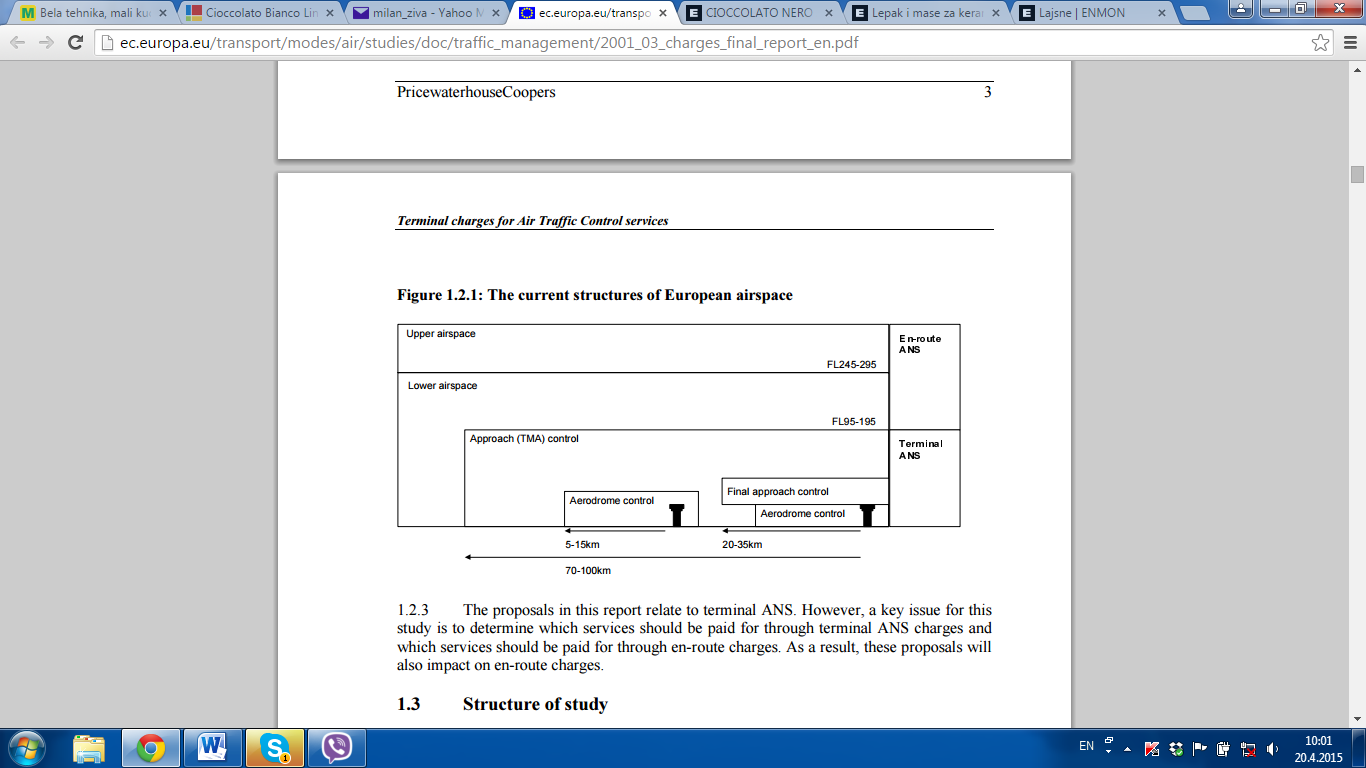 Slika 1: Postojeća struktura evropskog zračnog prostora
Naknade za pružanje usluga kontrole letenja-7
Rutne naknade (En-route ANS-na sl. 1), tj. naknade službe oblasne kontrole letenja su harmonizovane na nivou Evrope i pod okriljem su Eurocontrol-a
Naknade terminalnih usluga (Terminal ANS-na sl.1) obuhvataju usluge službi prilazne, aerodromske i kontrole završnog prilaza (tamo gde postoji), kao i zemaljske kontrole, odnosno kontrole saobraćaja na pristanišnim platformama (ako postoji) .
Naknade za pružanje usluga kontrole letenja-8
Prema Regulativi 1794/2006 EC predviđeno je harmonizovanje tarifskog sistema za terminalne usluge od 2012. godine
Po podacima Eurocontrol-a, terminalne navigacione naknade predstavljaju približno petinu ukupno naplaćenih navigacionih naknada u Evropi.
Za podrobnije izučavanje videti: https://www.eurocontrol.int/sites/default/files/publication/files/ace2012-benchmarking-report.pdf
Naknade za pružanje usluga kontrole letenja-9
U sadašnjoj praksi, od lokacije do lokacije, postoje razlike u sadržaju usluga različitih službi KL koje su obuhvaćene navigacionim naknadama:
Na nekim aerodromima postoji odvojena služba  kontrole završnog prilaza (Flight Director); izričito je namenjena pružanju usluga na jednome aerodromu i faktički je deo službe aerodromaske kontrole letenja-TWR
Na nekim manjim aerodromima, službe aerodromske i prilazne kontrole su objedinjene, pa nema zasebne službe  prilazne kontrole
U nekim oblastima postoji trendencija objedinjavanja usluga kontrole letenja  donjeg vazdušnog prostora (lower) sa uslugama službe prilazne kontrole letenja.
Naknade za pružanje usluga kontrole letenja-10
Napred navedeno, ilustrovano je na slici 2.
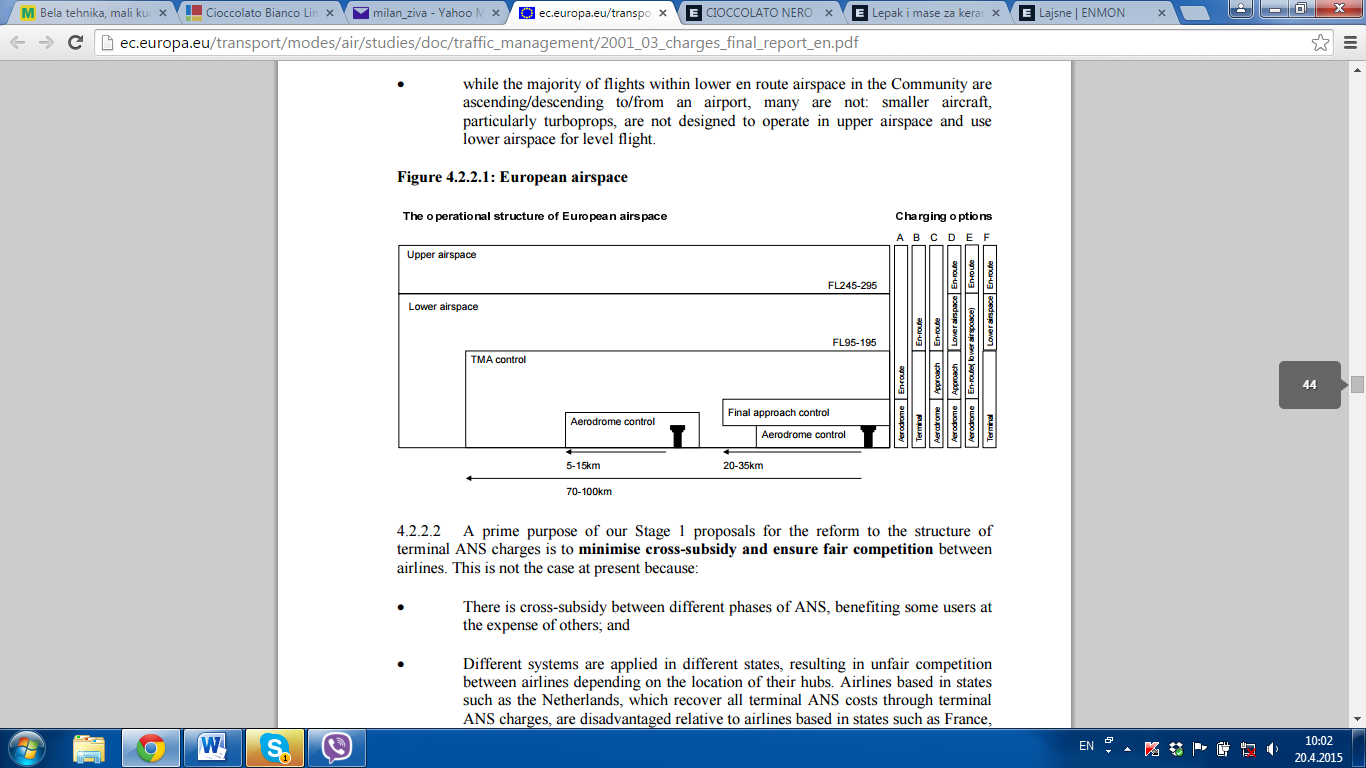 Slika 2: Postojeća struktura evropskog vazdušnog prostora-opcije naplate usluga
Naknade za pružanje usluga kontrole letenja-11
Razgraničavanje terminalnih i rutnih naknada u realnosti je vrlo kompleksno:
Dobar deo faze penjanja i poniranja pripada oblasnoj kontroli letenja, a jedan deo pripada aerodromskoj-u evropskom saobraćaju penjanje i poniranje predstavljaju glavninu prđenog rastojanja;
Terminalne naknade pokrivaju troškove aerodromske kontrole i drugih usluga-što varira od zemlje do zemlje pa mogu ukljućivati i troškove prilazne, upravljanja saobraćajem na platformama, meteo, CNS i AIS usluge.
Naknade za pružanje usluga kontrole letenja-12
Kako je to regulisano u SAD?
Nema finansiranja putem naknada, izuzev kada je u pitanju prelet SAD
Sredstva finansiranja potiču iz dva fonda: (1) Fonda za aerodrome i vazdušne puteve (Airport and Airway Trust Fund)-veći deo i (2) državnog trezora –manji deo;
Prihode Fonda za aerodrome i vazdušne puteve čini niz akciznih nameta koje plaćaju korisnici aerodroma i kontrole letenja ;→
Naknade za pružanje usluga kontrole letenja-13
U prihode Fonda spadaju:
Taksa na putničku kartu u kontinentalnom saobraćaju (7.5% cene u 2011. god.)
Taksa po segmentu leta u kontinentalnom saobraćaju (3.7 US$/pax)
Taksa za međunarodne odlaske (16.3US$/pax)
Taksa za međunarodne dolaske (16.3US$/pax)
Taksa za prevoz tereta (6.25% cene tereta)
Taksa od 7.5% za besplatne milje u programima lojalnosti (frequent flyer)
nekoliko taksi na gorivo u domaćem saobraćaju
Naknada za prelet se naplaćuje samo ako su aerodromi poletanja i sletanje van SAD i to: en-route naknada za kontinentalni deo od 38.44US$ na 100NM ortodromskog rastojanja i okeanska naknada  od 17.22US$ na 100NM ortodromskog rastojanja-2011. godina.
EUROCONTROL sistem rutnih navigacionih naknada-1
Države članice Eurocontrol-a pružaju usluge kontrole letenja sa ciljem omogućavanja bezbednog,  efikasnog i ekspeditivnog odvijanja vazdušnog saobraćaja kroz vazdušni prostor nad kojim su nadležne ili imaju suverenitet nad njim.
Troškovi koje države snose pružajući usluge kontrole letenja nadoknađuju se preko navigacionih naknada koje se nameću korisnicima vazdušnog prostora.
EUROCONTROL sistem rutnih navigacionih naknada-2
Navigacione naknade su kompenzacija za troškove koje države i provajderi usluga kontrole letenja snose prilikom pružanja usluga kontrole vazduhoplova, uključno sa troškovima Eurocontrola;
Evropski provajderi usluga posluju na principu pune nadoknade finansijskih troškova , odnosno posluju na principu nulte profitne stope (Cost Based).
EUROCONTROL sistem rutnih navigacionih naknada-3
Članice Eurocontrol-a su odlučile:
Da troškove pružanja usluga kontrole letenja (komunikacje, navigacije, nadzora itd.) treba da snose korisnici tih usluga (prevozioci, odnosno njihovi korisnici-putnici, špediteri itd.);
Da usvoje zajedničku politiku u pogledu navigacionih naknada i u tom duhu su se dogovorile o stvaranju zajedničkog sistema uspostavljanja i prikupljanja tih naknada (Route Charge System-RCS), što je u skladu sa preporukama ICAO.
EUROCONTROL sistem rutnih navigacionih naknada-4
Multilateralni sporazum o navigacionim naknadama potpisan je 1981. godine
Početkom 2011. godine, 39 članica Eurocontrol-a učestvuje u multilateralnom sistemu navigacionih naknada (među kojima su i sve države iz bivše SFRJ)
Operativno, Eurocontrol upravlja ovim sistemom preko Centralnog biroa za naplatu rutnih naknada (Central Route Charging Office-CRCO)
EUROCONTROL sistem rutnih navigacionih naknada-5
CRCO
CRCO izdaje jedan račun za let ili niz letova , bez obzira na broj država koje vazduhoplov tokom leta preleti;
CRCO ispostavlja račune vazduhoplovnim prevozniocima na mesečnoj osnovi, naplaćuje (prikuplja) naknade i isplaćuje (distribuira) prikupljeni novac pružaocima usluga svake nedelje.
Kategorije letova i naplata navigacionih naknada (Eurocontrol)-1
Principijelno, svi letovi podležu navigacionim naknadama.
Sve države ugovornice, saglasne su da se od plaćanja naknada izuzmu sledeće kategorije letova:
Letovi vazduhoplova sa MTOW<2t
Letovi isključivo za prevoz zvaničnika država (što mora biti posebno navedeno u planu leta)
Letovi u svrhe traganja i spasavanja
Kategorije letova i naplata navigacionih naknada (Eurocontrol)-2
Osim toga, pojedine države mogu , u okviru svoje tarifske zone, izuzeti plaćanja naknade sledeće letove:
Letove vojnih aviona, bez obzira na pripadnost
Letove za obuku posada (mora se navesti u planu leta)
Letove u svrhe kalibraže radio-navigacionih uređaja
Kružne letove bez sletanja
VFR letove u okviru iste tarifske zone
Humanitarni letovi odobreni od strane nadležnih organa države
Letovi policije i carine
Za sve ove letove (po odobrenju izuzeća od naplate) država snosi troškove koji bi se inače naplatili datim letovima.
Način određivanja rutnih navigacionih naknada(Eurocontrol)-1
Regulativom 1794/2006 EC uveden je koncept naplatnih zona. Reč je vazdušnom prostoru u kome su uspostavljeni jedinstvena baza troškova i jedinstvena jedinična naknada.  Zone mogu, ali ne moraju pratiti granice između država: jedna naplatna zona se može prostirati na više država, ili se u vazdušnom prostoru jedne države može naći više naplatnih zona.
Način određivanja rutnih navigacionih naknada(Eurocontrol)-2
Način određivanja rutnih navigacionih naknada(Eurocontrol)-3
Način određivanja rutnih navigacionih naknada(Eurocontrol)-4
Način određivanja rutnih navigacionih naknada(Eurocontrol)-5
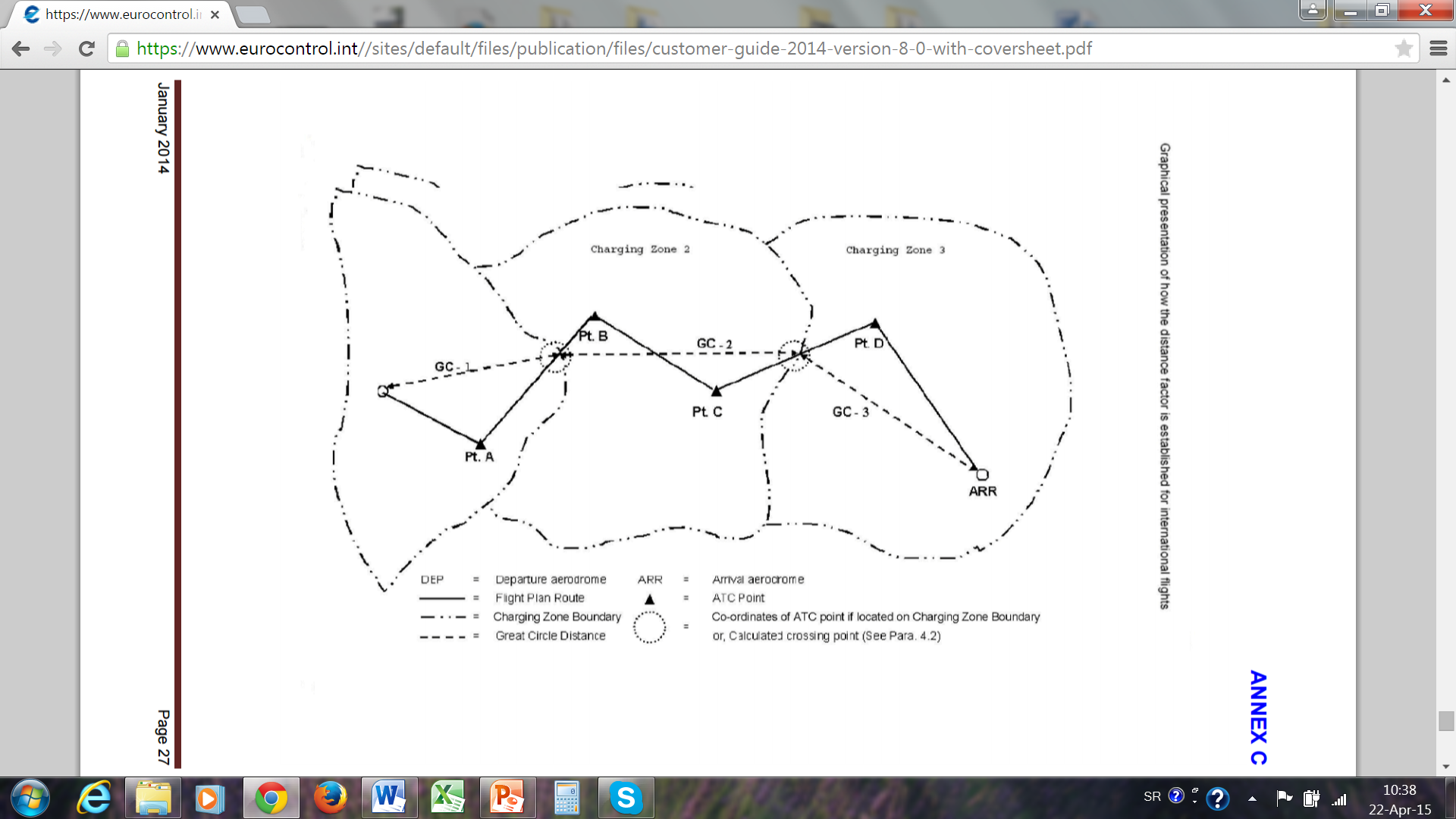 Faktor rastojanja
Slika 3: Grafička ilustracija metoda izračunavanja faktora rastojanja
Način određivanja rutnih navigacionih naknada(Eurocontrol)-6
Način određivanja rutnih navigacionih naknada(Eurocontrol)-7
Faktor mase-nastavak
Pred kraj svake godine, sve avio kompanije dostavljaju CRCO-u deklaraciju o sastavu flote (reg. broj, tip, verzija aviona i MTOW);
Na osnovu dobijenih informacija, CRCO izračunava faktore mase (uzima se prosek mase svih aviona istog tipa;
Tako izračunati faktori mase stupaju na snagu 1. januara naredne godine.
Način određivanja rutnih navigacionih naknada(Eurocontrol)-8
Jedinična naknada
U cilju izračunavanja jedinične rutne naknade, poštujući princip jednakosti troškova i prihoda, države određuju prognoziranu bazu troškova za svaku naplatnu zonu. Baza obuhvata operativne troškove , troškove depresijacije , troškove kapitala i pripadni deo troškova Eurocontrola (bez troškova CRCO!). Nakon toga se određuje jedinična naknada (Unit Rate) za svaku naplatnu zonu.
Način određivanja rutnih navigacionih naknada(Eurocontrol)-9
Jedinična naknada-nastavak

   Jedinična naknada se izražava u EUR i sastoji se od dva dela:

Jedinične naknade koja je rezultat deljenja prognoziranih troškova oblasnih centara kontrole letenja za posmatranu naplatnu zonu i datu godinu, prognoziranim brojem oplsuženih jedinica za tu godinu u toj naplatnoj zoni;
Administrativne  jedinične naknade čija je svrha nadoknada troškova naplate navigacionih naknada-troškovi CRCO; dobija se deljenjem tih troškova ukupnim brojem jedinica usluge u Eurocontrol zoni nadležnosti i istog je iznosa za sve naplatne zone.
Način određivanja rutnih navigacionih naknada(Eurocontrol)-10
Jedinična naknada-nastavak
U cilju određivanja jedinične naknade u budućnosti, za godinu n+1, neophodno je napraviti prognozu troškova provajdera usluga za tu godinu.
Prognoza se zasniva na stvarnim troškivima provajdera usluga iz poslednje kompletne finansijske godine (n-1) uz eventualnu dopunu iz godina n i n+1
Ukoliko dođe do većih nepredviđenih odstupanja  (bilo u saobraćaju, bilo u troškovima), jedinićne se naknade mogu nivelisati tokom godine.
Način određivanja rutnih navigacionih naknada(Eurocontrol)-11
Jedinična naknada-nastavak
Razlika između prihoda i troškova (+ili-)na kraju finansijske godine n-1 prenosi se i uključuje u bazu troškova za godinu n+1, ili u period od najviše 6 godina (n, n+5)-iz praktičnih razloga
Komisija Eurocontrol-a odobrava jedinične naknade, koje se primenjuju od 1. januara svake godine.
U narednoj tabeli dat je prikaz jediničnih naknada za pojedine države u 2011. godini.
Način određivanja rutnih navigacionih naknada(Eurocontrol)-12
Naknade za usluge prilazne i aerodromske kontrole letenja (Eurocontrol)-1
Terminalne naknade
Za usluge kontrole letenja u završnim kontrolisanim oblastima, korisnici plaćaju terminalne naknade. To su usluge prilazne i aerodromske kontrole letenja.
Ove su usluge naplaćivane kroz naknade za sletanje od strane aerodroma.
Preporuka ICAO je da naknada za usluge prilazne i aerodromske KL treba da uzme u obzir masu vazduhoplova u proporciji manjoj od direktne
Eurocontrol CRCO nudi fakturisanje i naplatu terminalnih usluga državama članicama na bazi bilaterale.
Naknade za usluge prilazne i aerodromske kontrole letenja (Eurocontrol)-2
Terminalne naknade-nastavak
Terminalne naknade se primenjuju samo na poletanje.
Od 2011. godine, Eurocontrol vrši fakturisanje i naplatu terminalnih usluga za zemlje: Hrvatska, Danska, Grčka, Mađarska, Irska, Italija, Litvanija, Moldavija, Holandija, Slovenija, Švedska i Francuska.
Naknade za usluge prilazne i aerodromske kontrole letenja (Eurocontrol)-3
Terminalne naknade-nastavak
Načini izračunavanja (formule) se razlikuju od zemlje do zemlje:
U Moldaviji su terminalne usluge direktno srazmerme MTOW
U Hrvatskoj, Danskoj, Grčkoj, Mađarskoj,Italiji, Holandiji, Slovenijii Švedskoj su na snazi formule u kojima se MTOW uzima u obzir sa eksponentom 0.7 i
U Litvaniji je eksponent uz MTOW 0.5, u Irskoj i Francuskoj 0.9.
Naknade za usluge prilazne i aerodromske kontrole letenja (Eurocontrol)-primer
Naknade za usluge prilazne i aerodromske kontrole letenja (Eurocontrol)-4
Terminalne naknade-nastavak
U SMATSA se terminalne naknade zaračunavaju na aerodromima Beograd, Batajnica, Kraljevo, Niš, Podgorica, Tivat i Vršac; poletanje i sletanje, ko i „touch and go“ se računaju kao jedan let.
Terminalna naknada za IFR letove u Srbiji se obračunava po formuli u kojoj se MTOW uzima sa eksponentom 0.7, pri čemu je jedinična naknada 90EUR za avione sa MTOW između 2 i 10t, odnosno 175EUR za više od 10t. Za VFR letove se u formuli uzima eksponent za MTOW od 0.5, a jedinična naknada je 50EUR.
Regulativa 1794/2006 EC
Troškovi terminalnih usluga , shodno gornjoj Regulativi, treba da obuhvataju sledeće usluge:
Usluge službi aerodromske kontrole, aerodromskih službi vazduhoplovnih informacija, uključno savetodavne službe i službe uzbunjivanja;
Usluge vezane za prilaz i poletanje vazduhoplova unutar određenog rastojanja od aerodroma na osnovu operativnih zahteva, i
Odgovarajući deo ostalih navigacionih usluga, koji treba da odražava proporcionalnu raspodelu između usluga službi oblasne i prilazne kontrole letenja.
Regulativa 1794/2006 EC-nastavak
Literatura:
Babić O., Netjasov F.: KONTROLA LETENJA, Univerzitet u Beogradu, Saobraćajni fakultet, 2011.
http://www.eurocontrol.int/sites/default/files/content/documents/route-charges/reference-documents/customer-guide-2014-version-9-0-final.pdf 
http://eur-lex.europa.eu/legal-content/HR/TXT/PDF/?uri=CELEX:32006R1794&from=EN